ECE408 / CS483Applied Parallel ProgrammingLecture 1: Introduction
© David Kirk/NVIDIA and Wen-mei W. Hwu, 2007-2012 ECE408/CS483, University of Illinois, Urbana-Champaign
1
Course Goals
Learn how to program massively parallel processors and achieve
high performance
functionality and maintainability
scalability across future generations
Technical subjects
principles and patterns of parallel algorithms
processor architecture features and constraints
programming API, tools and techniques
© David Kirk/NVIDIA and Wen-mei W. Hwu, 2007-2012 ECE408/CS483, University of Illinois, Urbana-Champaign
2
People
Professors:
Wen-mei Hwu
  215 CSL, w-hwu@uiuc.edu, 244-8270 
	use ECE408 to start your e-mail subject line
  Office hours: 11:00am-noon Tuesdays; or by appointment
David Kirk
  Fellow, NVIDIA and Professor of ECE
Teaching Assistants: 
Izzat El Hajj, Abdul Dakkak, and Nasser Anssari
  Office hours: TBA
3
© David Kirk/NVIDIA and Wen-mei W. Hwu, 2007-2012 ECE408/CS483, University of Illinois, Urbana-Champaign
Web Resources
SharePoint: https://ece408.hwu.crhc.illinois.edu
Handouts and lecture slides/recordings
Textbook chapters, documentation, software resources
Note: While we’ll make an effort to post announcements on the web, we can’t guarantee it, and won’t make any allowances for people who miss things in class.
Web board discussions (in SharePoint)
Channel for electronic announcements
Forum for Q&A - the TAs and Professors read the board, and your classmates often have answers
Compass - grades
© David Kirk/NVIDIA and Wen-mei W. Hwu, 2007-2012 ECE408/CS483, University of Illinois, Urbana-Champaign
4
Grading
Exam: 30%
Labs (Machine Problems): 30%
Demo/knowledge: 25%
Functionality and Performance: 40%
Report: 35%
Project: 40%
Design Document: 25%
Project Presentation: 25%
Demo/Functionality/Performance/Report: 50%
© David Kirk/NVIDIA and Wen-mei W. Hwu, 2007-2012 ECE408/CS483, University of Illinois, Urbana-Champaign
5
Academic Honesty
You are allowed and encouraged to discuss assignments with other students in the class.  Getting verbal advice/help from people who’ve already taken the course is also fine.
Any reference to assignments from previous terms or web postings is unacceptable
Any copying of non-trivial code is unacceptable
Non-trivial = more than a line or so
Includes reading someone else’s code and then going off to write your own.
© David Kirk/NVIDIA and Wen-mei W. Hwu, 2007-2012 ECE408/CS483, University of Illinois, Urbana-Champaign
6
Academic Honesty (cont.)
Giving/receiving help on an exam is unacceptable
Penalties for academic dishonesty:
Zero on the assignment for the first occasion
Automatic failure of the course for repeat offenses
© David Kirk/NVIDIA and Wen-mei W. Hwu, 2007-2012 ECE408/CS483, University of Illinois, Urbana-Champaign
7
Team Projects
Work can be divided up between team members in any way that works for you
However, each team member will demo the final checkpoint of each project individually, and will get a separate demo grade
This will include questions on the entire design
Rationale:  if you don’t know enough about the whole design to answer questions on it, you aren’t involved enough in the project
© David Kirk/NVIDIA and Wen-mei W. Hwu, 2007-2012 ECE408/CS483, University of Illinois, Urbana-Champaign
8
Text/Notes
D. Kirk and W. Hwu, “Programming Massively Parallel Processors – A Hands-on Approach,” Morgan Kaufman Publisher, 2010, ISBN 978-0123814722 
We will be using a pre-production version of the 2nd Edition, all chapters are in SharePoint
NVIDIA, NVidia CUDA C Programming Guide, version 4.0, NVidia, 2011 (reference book)
Lecture notes and recordings will be posted at the class SharePoint and web site
© David Kirk/NVIDIA and Wen-mei W. Hwu, 2007-2012 ECE408/CS483, University of Illinois, Urbana-Champaign
9
ECE498AL – ECE408/CS483
Kirk gives guest lecture at Hwu’s class. Blahut challenges
Kirk and Hwu
NVIDIA announces G80,
Hwu/students training at NVIDIA
NVIDIA releases CUDA, UIUC lecture and lab material went on-line, G80 cards
…
1/06
11/06
1/07
2/07
3/07
6/08
Kirk visits UIUC,
picking UIUC over others
Kirk and Hwu
in panic mode cooking up course material
NAMD and other apps group report results and post projects
UIUC becomes world’s first CUDA Center of Excellence
© David Kirk/NVIDIA and Wen-mei W. Hwu, 2007-2012 ECE408/CS483, University of Illinois, Urbana-Champaign
10
[Speaker Notes: MCM: Any HP Labs people?
MCM: Also, to please our HP and Intel friends, we should use     
Itanium and Itanium Architecture instead of IA64...except     
maybe when referring to the early development stages of    
 the architecture.]
Tentative Schedule
Week 1:
Thu: Lecture 1: Introduction
MP-0, installation, test account
 
Week 2: 
Tue: Lecture 2: CUDA Intro 
Tue: Lecture 3: Data Parallelism Model (make-up class)
Thu: Lecture 4: Data Parallelism Model
MP-1, vector addition

Week 3: 
Thu: Lecture 5 – CUDA Memory Model
Tue: Lecture 6 - CUDA Memory Model
MP-2, simple matrix multiplication
© David Kirk/NVIDIA and Wen-mei W. Hwu, 2007-2012 ECE408/CS483, University of Illinois, Urbana-Champaign
11
Blue Waters Hardware
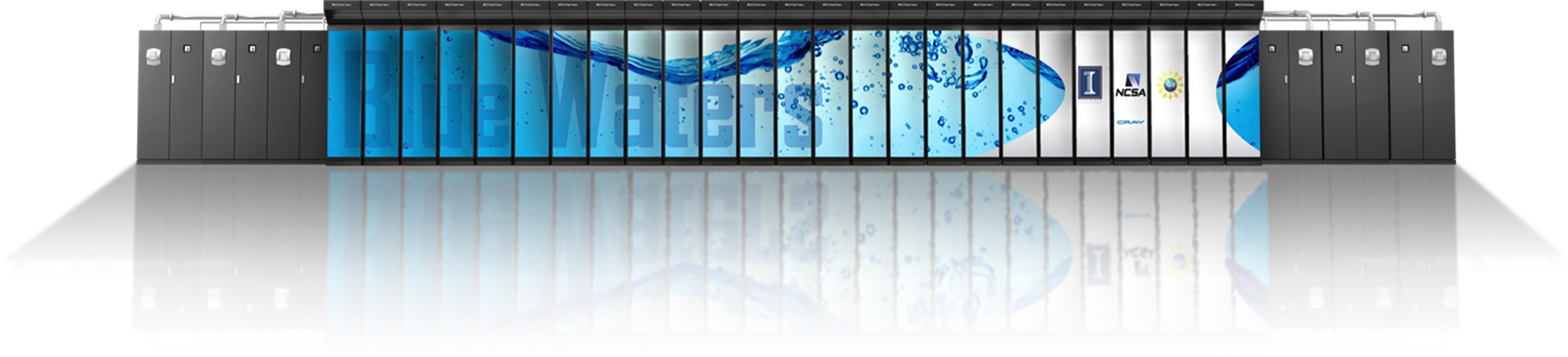 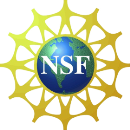 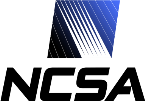 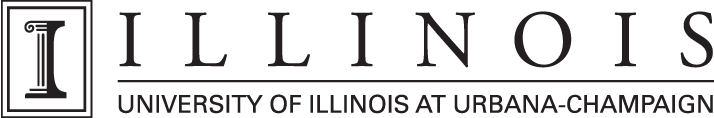 12
Cray XK7 Compute Node
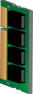 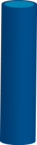 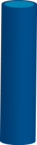 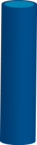 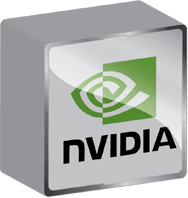 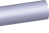 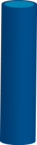 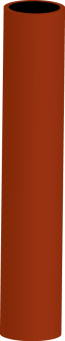 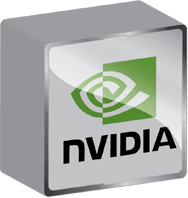 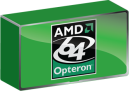 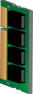 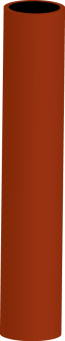 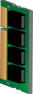 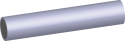 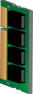 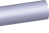 Z
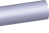 PCIe Gen2
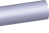 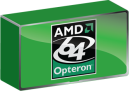 Y
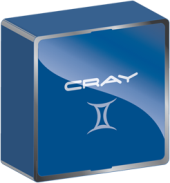 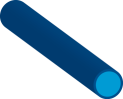 HT3
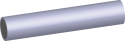 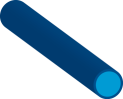 HT3
X
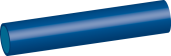 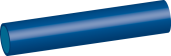 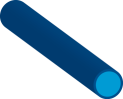 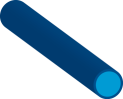 13
CPU and GPU have very different design philosophy
CPU
Latency Oriented Cores
GPU 
Throughput Oriented Cores
Chip
Chip
Core
Compute Unit
Local Cache
Cache/Local Mem
Registers
Registers
Control
Threading
SIMD Unit
SIMD Unit
Control
ALU
ALU
ALU
ALU
Cache
DRAM
CPUs: Latency Oriented Design
Large caches
Convert long latency memory accesses to short latency cache accesses
Sophisticated control
Branch prediction for reduced branch latency
Data forwarding for reduced data latency
Powerful ALU
Reduced operation latency
CPU
© David Kirk/NVIDIA and Wen-mei W. Hwu, 2007-2012 ECE408/CS483, University of Illinois, Urbana-Champaign
15
DRAM
GPUs: Throughput Oriented Design
Small caches
To boost memory throughput
Simple control
No branch prediction
No data forwarding
Energy efficient ALUs
Many, long latency but heavily pipelined for high throughput
Require massive number of threads to tolerate latencies
GPU
© David Kirk/NVIDIA and Wen-mei W. Hwu, 2007-2012 ECE408/CS483, University of Illinois, Urbana-Champaign
16
Winning Applications Use Both CPU and GPU
CPUs for sequential parts where latency matters
CPUs can be 10+X faster than GPUs for sequential code
GPUs for parallel parts where throughput wins
GPUs can be 10+X faster than CPUs for parallel code
© David Kirk/NVIDIA and Wen-mei W. Hwu, 2007-2012 ECE408/CS483, University of Illinois, Urbana-Champaign
17
Heterogeneous parallel computing is catching on.
Engineering Simulation
Medical Imaging
Data Intensive Analytics
Scientific Simulation
Financial Analysis
Biomedical Informatics
Electronic Design Automation
Computer Vision
Digital Video Processing
Digital Audio Processing
Statistical Modeling
Ray Tracing Rendering
Interactive Physics
Numerical Methods
280 submissions to GPU Computing Gems
110 articles included in two volumes
© David Kirk/NVIDIA and Wen-mei W. Hwu, 2007-2012 ECE408/CS483, University of Illinois, Urbana-Champaign
18
Parallel Programming Work Flow
Identify compute intensive parts of an application
Adopt scalable algorithms
Optimize data arrangements to maximize locality
Performance Tuning
Pay attention to code portability and maintainability
Software Dominates System Cost
SW lines per chip increases at 2x/10 months

HW gates per chip increases at 2x/18 months

Future system must minimize software redevelopment
(c) Wen-mei Hwu, Cool Chips
8/30/2012
Keys to Software Cost Control
App
Scalability
Core A
(c) Wen-mei Hwu, Cool Chips
8/30/2012
Keys to Software Cost Control
App
Scalability
The same application runs efficiently on new generations of cores
Core A
Core A 2.0
(c) Wen-mei Hwu, Cool Chips
8/30/2012
Keys to Software Cost Control
App
Scalability
The same application runs efficiently on new generations of cores
The same application runs efficiently on more of the same cores
Core A
Core A
Core A
(c) Wen-mei Hwu, Cool Chips
8/30/2012
Scalability and Portability
Performance growth with HW generations
Increasing number of compute units
Increasing number of threads
Increasing vector length
Increasing pipeline depth
Increasing DRAM burst size
Increasing number of DRAM channels
Increasing data movement latency
Portability across many different HW types
Multi-core CPUs vs. many-core GPUs
VLIW vs. SIMD vs. threading
Shared memory vs. distributed memory
(c) Wen-mei Hwu, Cool Chips
8/30/2012
Keys to Software Cost Control
App
App
App
Scalability
Portability
The same application runs efficiently on different types of cores
Core B
Core A
Core C
(c) Wen-mei Hwu, Cool Chips
8/30/2012
Keys to Software Cost Control
App
App
App
Scalability
Portability
The same application runs efficiently on different types of cores
The same application runs efficiently on systems with different organizations and interfaces
(c) Wen-mei Hwu, Cool Chips
8/30/2012
Parallelism Scalability
(c) Wen-mei Hwu, Cool Chips
8/30/2012
Algorithm Complexity and Data Scalability
(c) Wen-mei Hwu, Cool Chips
8/30/2012
Why is data scalability important?
Any algorithm complexity higher than linear is not data scalable
Execution time explodes as data size grows even for an n*log(n) algorithm
Processing large data sets is a major motivation for parallel computing
A sequential algorithm with linear data scalability can outperform a parallel algorithm with n*log(n) complexity
log(n) grows to be greater than degree of HW parallelism and makes parallel algorithm run slower than sequential algorithm
(c) Wen-mei Hwu, Cool Chips
8/30/2012
Parallelism cannot overcome complexity for large data sets
(c) Wen-mei Hwu, Cool Chips
8/30/2012
A Real Example of Data ScalabilityParticle-Mesh Algorithms
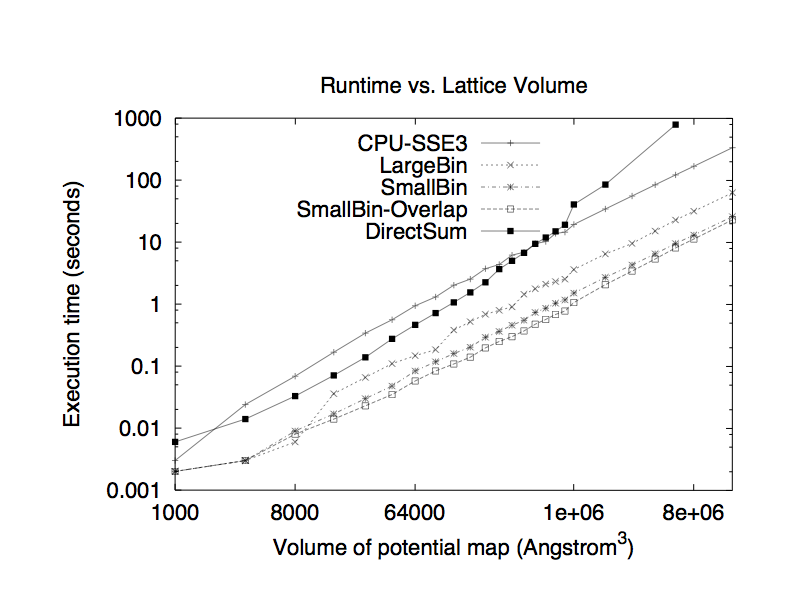 (c) Wen-mei Hwu, Cool Chips
8/30/2012
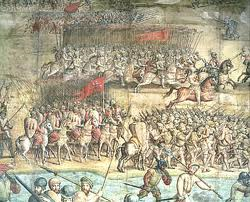 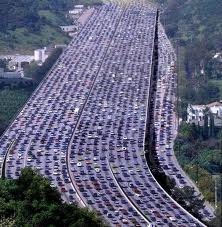 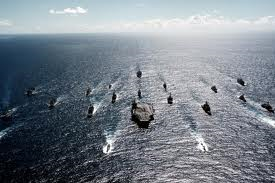 Massive Parallelism - Regularity
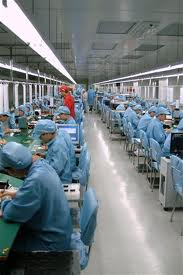 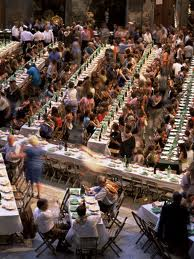 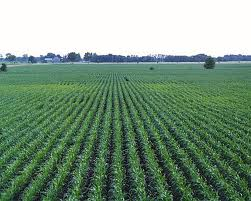 (c) Wen-mei Hwu, CTHPC 2012
5/24/2012
Load Balance
The total amount of time to complete a parallel job is limited by the thread that takes the longest to finish
good
bad!
Global Memory Bandwidth
Ideal
Reality
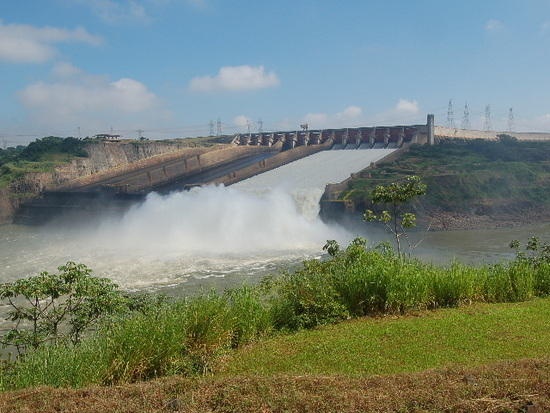 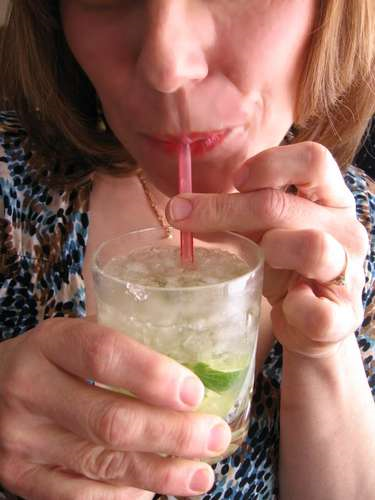 Conflicting Data Accesses Cause Serialization and Delays
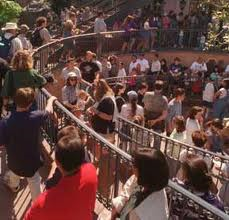 Massively parallel execution cannot afford serialization
Contentions in accessing critical data causes serialization
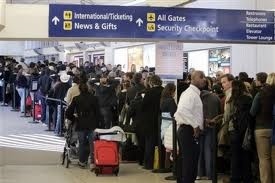 What is the stake?
Scalable and portable software lasts through many hardware generations

Scalable algorithms and libraries can be the best legacy we can leave behind from this era
Questions?
© David Kirk/NVIDIA and Wen-mei W. Hwu, 2007-2012 ECE408/CS483, University of Illinois, Urbana-Champaign
37